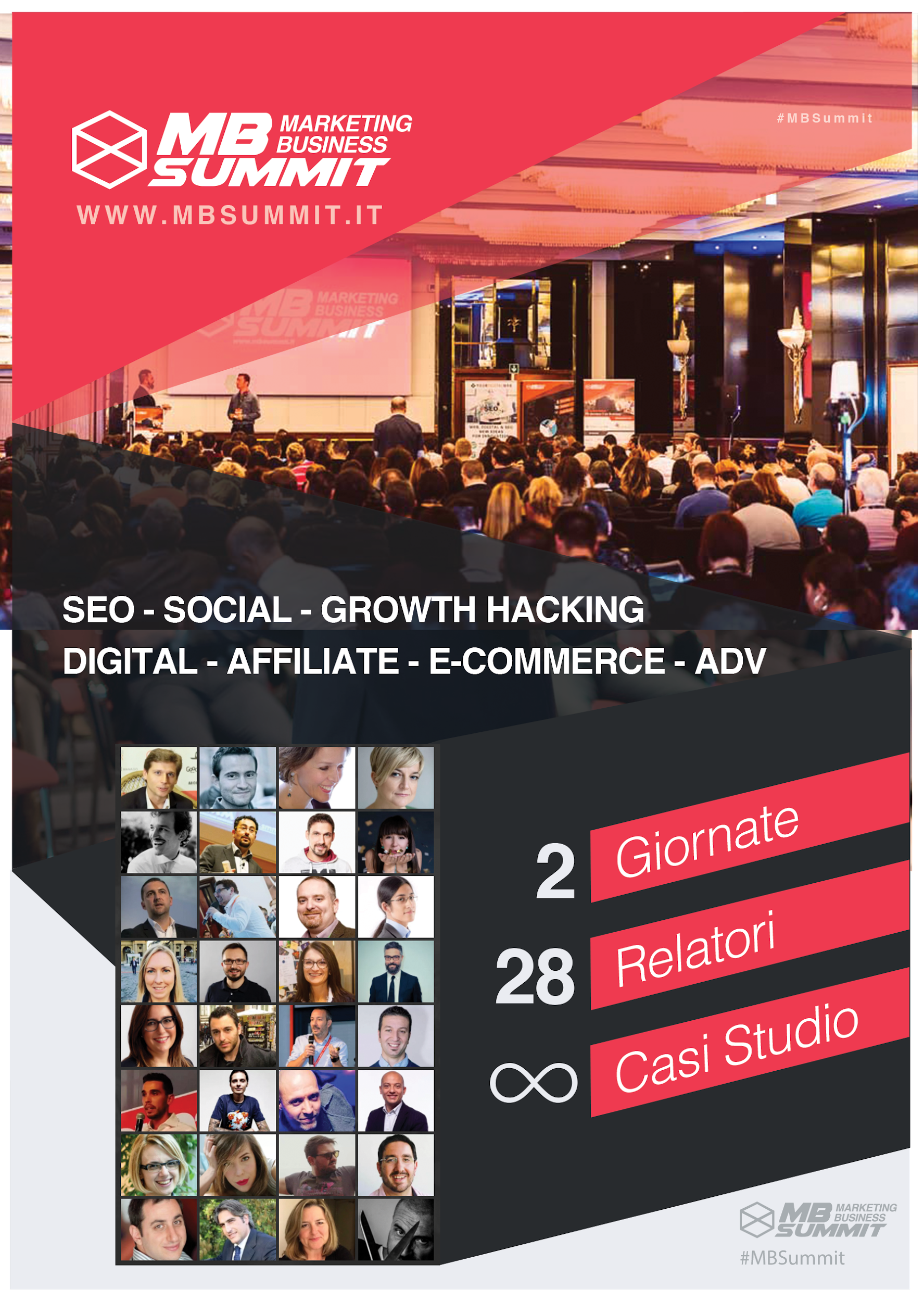 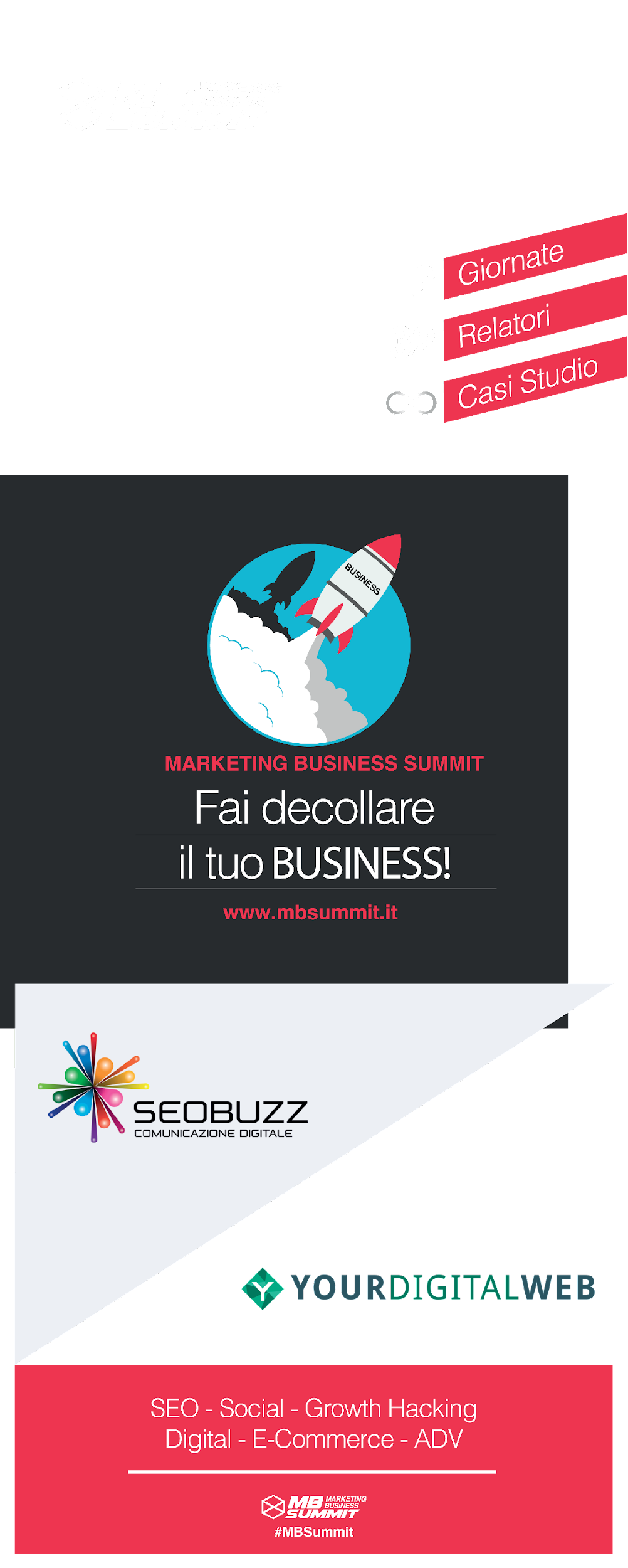 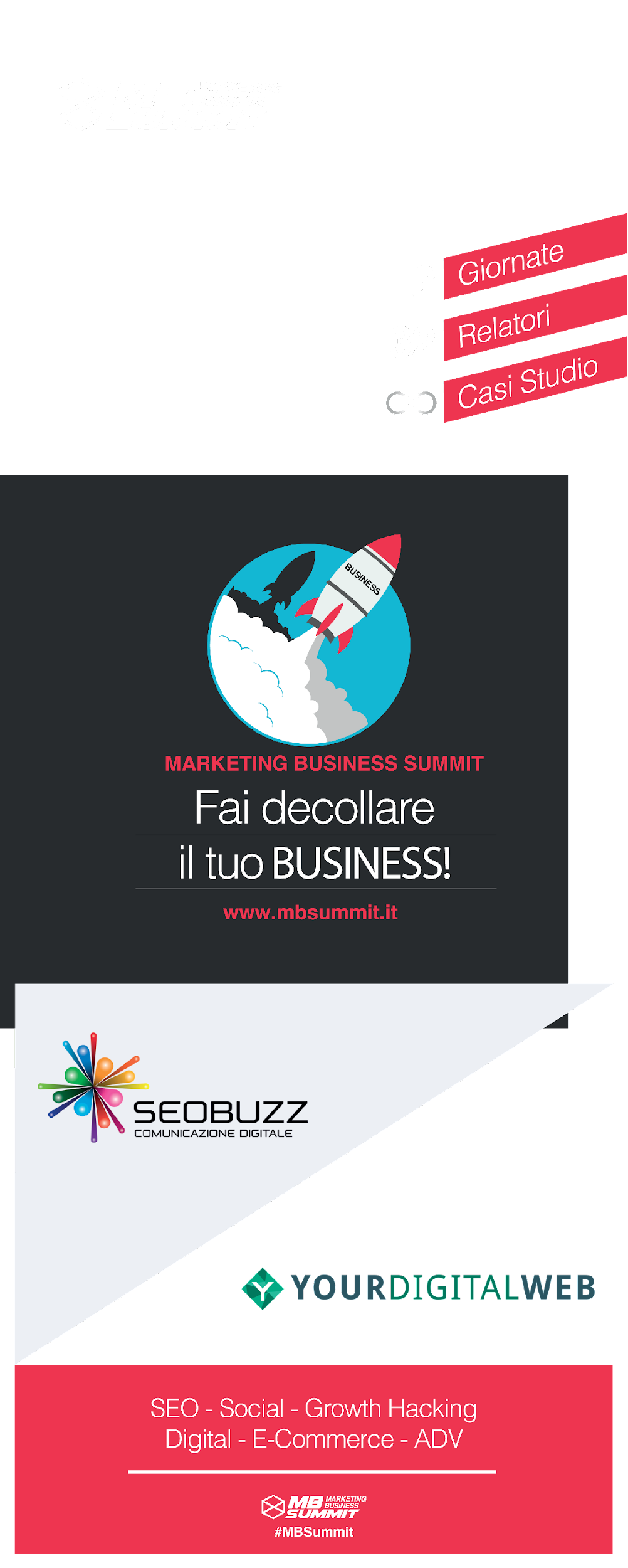 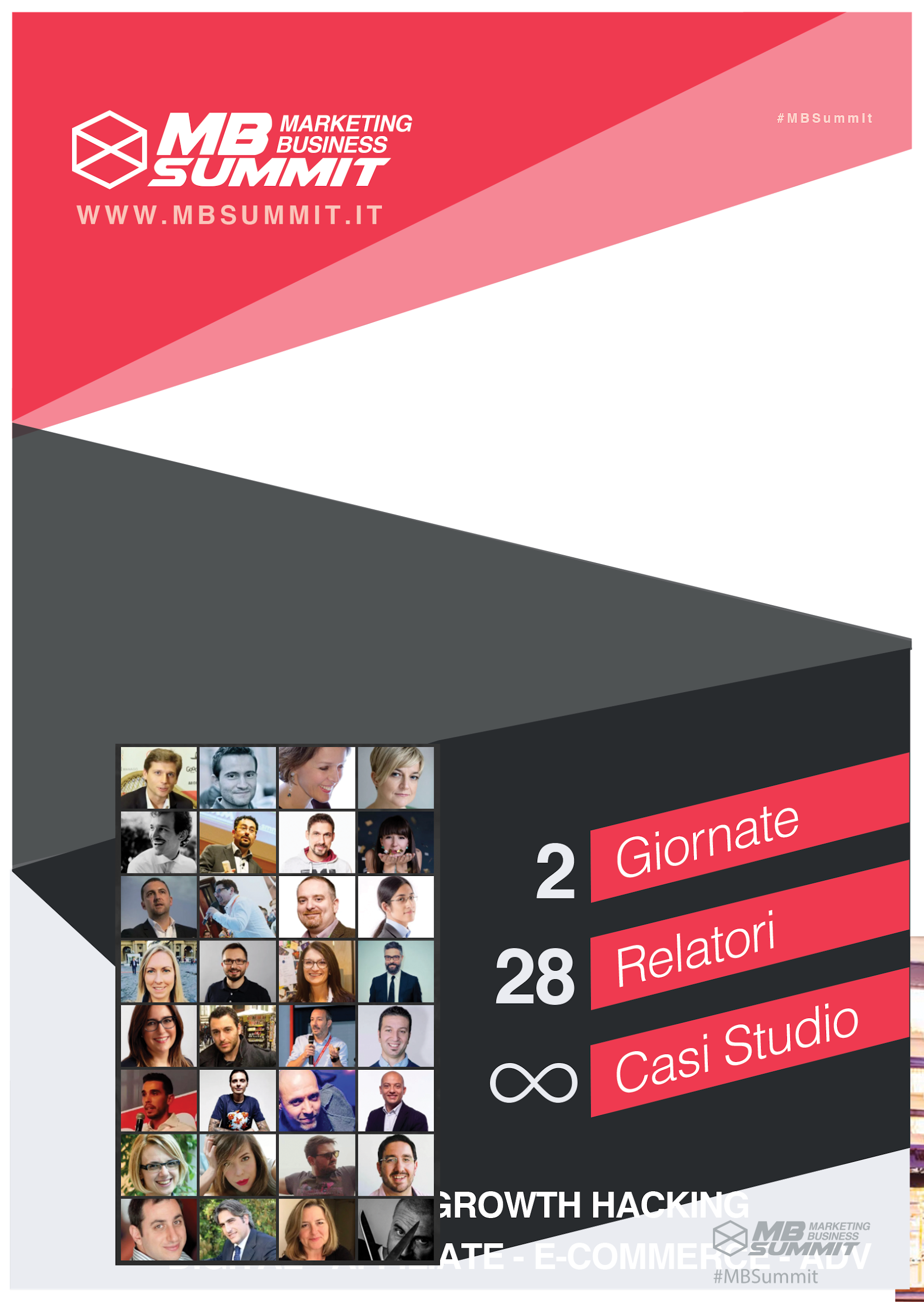 INSERISCI QUI IL TITOLO DEL TUO INTERVENTO
Qui inserisci tuo nome cognome e info che ritieni opportune
ISTRUZIONI PER LE SLIDE
Per prima cosa GRAZIE DAVVERO per essere un/a nostro/a speaker! 
Puoi usare un altro format: importante che sia in 16:9
Lo speech sarà di 25 min  + 5 minuti di domande e risposte e cambio relatore. 
Per gli speech nel DEEP DIVE SOLO CASI PRATICI: 3 relatori in successione (20 min a testa) e 15 minuti domande risposte alla fine dell’ultimo relatore (tutti e 3 i relatori saranno sul palco)
Ti chiediamo di rispettare i tempi per permetterci di seguire correttamente il timing del programma.
Caratteristiche dello speech:
Slide pratiche con esempi e casi studio
ASSOLUTAMENTE NON PROMOZIONALI (verranno bannate dalla commissione didattica e lo speech non sarà accettato!)
I corsisti hanno una formazione alta, quindi sono apprezzatissimi interventi specifici e dettagliati (ad esempio come si è fatto per ottenere un risultato). Portare esempi concreti e applicabili
Se sei uno sponsor è VIETATO fare slide che mostrano quanto sia bello il tool, vanno evitate slide che spieghino il vostro strumento. NO MARKETTE!!!
No slide usate in altri eventi! Devono essere originali!
LA BOZZA DELLE SLIDE DEVE ESSERE CONSEGNATA ENTRO IL 10 maggio.  TASSATIVAMENTE ENTRO IL 15 maggio DEVONO ESSERE CONSEGNATE LE SLIDE DEFINITIVE! GRAZIE ☺
TITOLO TALK
Navigando su https://2019.mbsummit.it/ https://2018.mbsummit.it/ https://2017.mbsummit.it  puoi vedere i talk delle passate edizioni.
Il Titolo deve essere qualcosa che incuriosisce e che possa suscitare interesse, a solo titolo esemplificativo alcuni esempi:
Come abbiamo aumentato i lead del 40% grazie a campagne Tik Tok 
-50% del tasso di abbandono, +30% di fatturato: ti mostro le tecniche CRO applicate a due ecommerce

TIPOLOGIA DI PRESENTAZIONE

Dai feedback delle precedenti edizioni abbiamo notato che i partecipanti apprezzano talk pratici e in cui si mostra realmente cosa è stato fatto e come replicarlo. 
Un caso pratico o una metodologia deve:
Fornire elementi concreti per poter essere replicare
Mostrare il brand o il sito
Mostrare le campagne e la loro segmentazione
Mostrate step by step cosa è andato bene cosa no
Ultimi consigli
⚠️Talk NON ammessi⚠️
Come ho aumentato i Core Web Vitals: caso studio
Caso studio in cui si parla di Varnish o WPRocket senza mostrare in pratica cosa e come si è configurato, come si sono impostati i task o la cache e senza mostrare il sito web. Talk che non fornisce spunti.

🟢Talk Ok e ammessi🟢:

Come ho aumentato i Core Web Vitals: caso studio
Caso studio in cui ti mostro:
Come ho configurato i server, il bilanciamenti e i sistemi di cache lato server
Ti dico come impostare una Cnd
Ti mostro come ho usato i plug in per abbassare i punteggi
Ti mostro il sito

In questo modo ho tutti gli spunti per poter replicare il processo e il metodo
Ultimi consigli
⚠️ Talk non ammessi ⚠️ :
Come ho aumentato del 250% le vendite grazie a campagne Facebook ADS con esperienza interattiva
Caso studio in cui si parla di come ho creato le campagne: non mostro le creatività, il target, come sono segmentate, come ho collegato pixel o retargeting, come ho configurato tracciamento. Solo screen di risultati senza mostrare il come ho ottenuto tali risultati e senza mostrare il sito del cliente o le campagne. 

🟢Talk Ok e ammessi🟢:
Come ho aumentato del 250% le vendite grazie a campagne Facebook ADS con esperienza interattiva
Caso studio in cui mostro:
Come ho segmentato il pubblico
Cosa non ha funzionato e perché?
Cosa ha funzionato e perché?
Le creatività usate? Il cliente e il suo sito.
La configurazione tra ecommerce e META